11.1 The properties of the adjoint
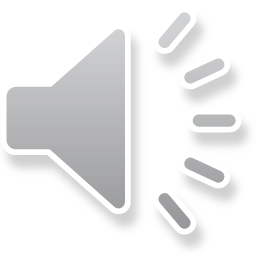 Properties of the adjoint
Introduction
In this topic, we will
Deduce a number of properties of the adjoint
Observe that these are similar to the properties of the complex conjugate
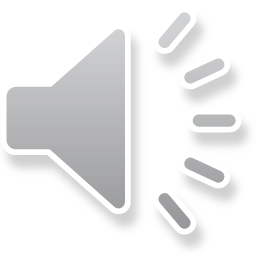 2
Properties of the adjoint
Equality of linear maps
Recall that given two linear maps A, B:U  → V ,   if 


     for all vectors u ∈ U  and v ∈ V ,   then A = B.
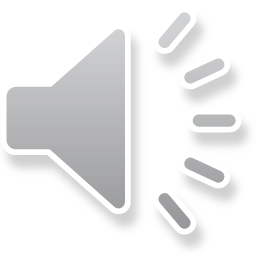 3
Properties of the adjoint
The adjoint of the adjoint
Theorem
	                 , that is, the adjoint of the adjoint of a 	linear map is the map itself.

Proof:





	Therefore,                    ▮
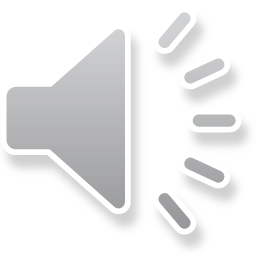 4
Properties of the adjoint
The adjoint of a linear combination
Theorem


Proof:






	Therefore,                                                    ▮
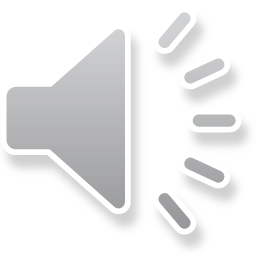 5
Properties of the adjoint
The adjoint is a linear for real linear maps
Theorem
	For real vector spaces, the adjoint is a linear.

Proof:
	For real numbers, the inner product is symmetric,
	so we may modify the previous proof to show that
                                                                                        ▮
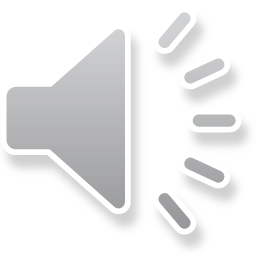 6
Properties of the adjoint
The adjoint of a composition
Theorem
	If A:U  → V   and B:V  → W ,   then (BA)* = A*B*.

Proof:







	Therefore, (BA)* = A*B*. ▮
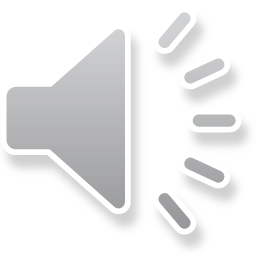 7
Properties of the adjoint
The adjoint of a composition
Note that this makes sense:
	If A:U  → V   and B:V  → W ,   then BA:U  → W .
	If A*:V  → U   and B*:W  → V ,   then A*B* :W  → U ,
		however, from the first, (BA)* :W  → U .
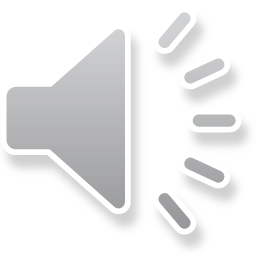 8
Properties of the adjoint
The adjoint of the zero map
Theorem
	If O:U  → V     and O':V  → U   then O* = O'.

Proof:



	But                                      ,
	Therefore, O* = O'. ▮
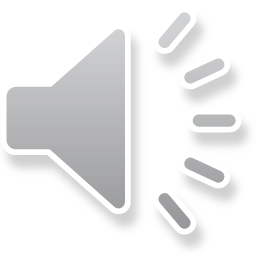 9
Properties of the adjoint
The adjoint of the identity operator
Theorem
	For I:U  → U  , then I* = I.

Proof:




	Therefore, I* = I. ▮
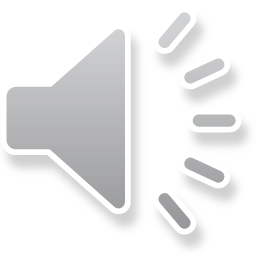 10
Properties of the adjoint
The inverse of the adjoint
Theorem
	If A:U  → U   and A is invertible,
		then A* is invertible and (A*)–1 = (A–1)*.

Proof:




	Therefore, (A*)–1 = (A–1)*. ▮
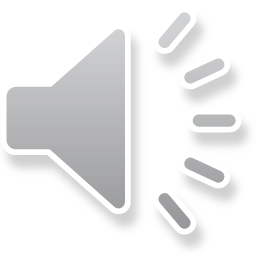 11
Properties of the adjoint
Properties of the adjoint
Notice that all these properties were derived just from the definition…
We don’t even know what the adjoint of a matrix is
Never-the-less, we can see that the adjoint is similar to the complex conjugate:





For operators:
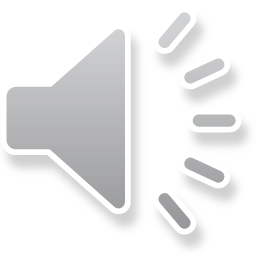 12
Properties of the adjoint
Summary
Following this topic, you now
Understand a number of properties of the adjoint
Are aware that these parallel the properties of the complex conjugate
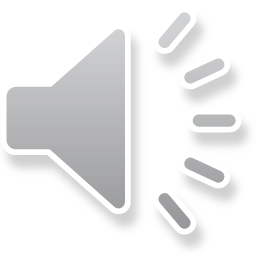 13
Properties of the adjoint
References
[1]	https://en.wikipedia.org/wiki/Hermitian_adjoint
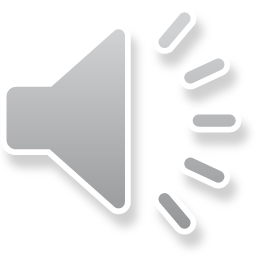 14
Properties of the adjoint
Acknowledgments
None so far.
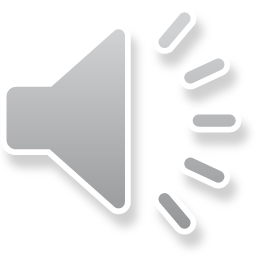 15
Properties of the adjoint
Colophon
These slides were prepared using the Cambria typeface. Mathematical equations use Times New Roman, and source code is presented using Consolas.  Mathematical equations are prepared in MathType by Design Science, Inc.
Examples may be formulated and checked using Maple by Maplesoft, Inc.

The photographs of flowers and a monarch butter appearing on the title slide and accenting the top of each other slide were taken at the Royal Botanical Gardens in October of 2017 by Douglas Wilhelm Harder. Please see
https://www.rbg.ca/
for more information.
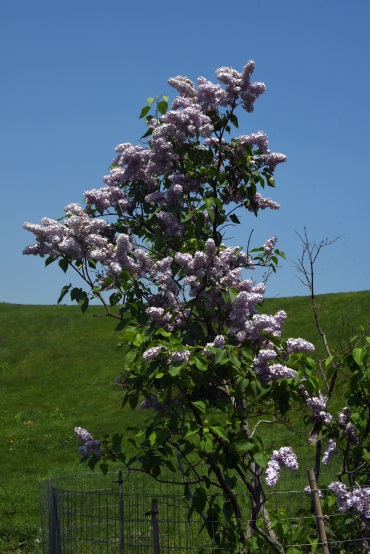 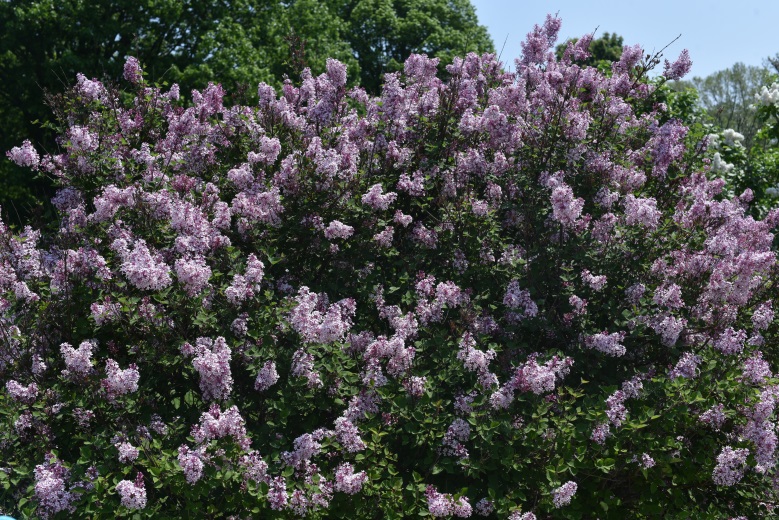 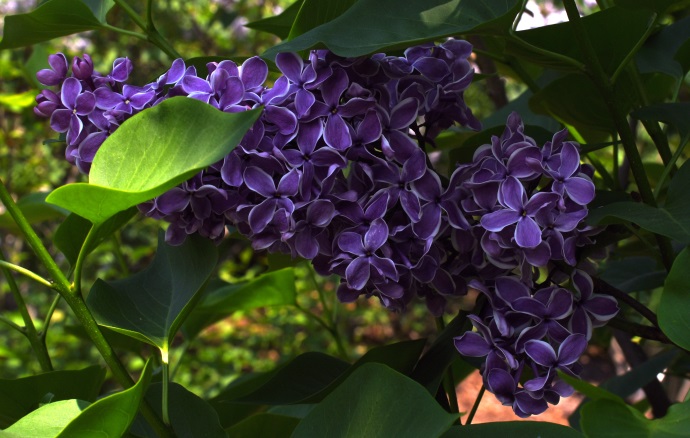 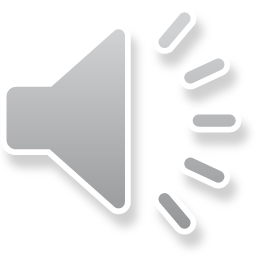 16
Properties of the adjoint
Disclaimer
These slides are provided for the ne 112 Linear algebra for nanotechnology engineering course taught at the University of Waterloo. The material in it reflects the authors’ best judgment in light of the information available to them at the time of preparation. Any reliance on these course slides by any party for any other purpose are the responsibility of such parties. The authors accept no responsibility for damages, if any, suffered by any party as a result of decisions made or actions based on these course slides for any other purpose than that for which it was intended.
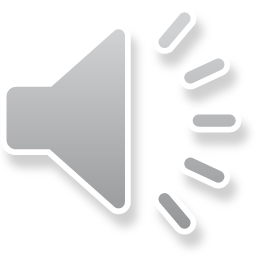 17